Careers within the Creative Media Sector
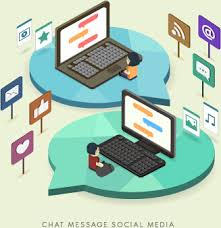 What is the Creative Media Industry? The creative media sector has a wide range of industries, each overlapping each other with large amounts of people employed in roles that cover multiple industries. These industries include; television, film, radio, interactive media, computer games development, photo imaging, press, marketing and advertising.JOBS? Digital marketing assistant, Social Media Manager, Film/TV Producer, Journalist etc…..
What jobs are in the Creative Media Industry Sector?
You can research many jobs related to Creative Media on - The National Careers Service Website – simply type into google ‘next step job profiles’ and a list of job sectors will appear.
Research is useful as it allows you to know what jobs are available within a particular sector
Social Media Manager
In this role you could be: Social media managers communicate with organization’s customers and clients through social media channels.
Your duties may include:

updating social media sites
writing blogs, articles and posts
responding to social media posts and developing discussions
checking online for company mentions and customer feedback
searching for interesting posts, news and articles to attract site visitors
overseeing competitions and campaigns promoting your company
taking part in conferences and group chat relevant to your industry or company
educating other staff on social media use
promoting social media use within your company
developing strategies to increase your audience
using social media tools like Hootsuite, TweetDeck or Buffer to manage multiple sites
using web tracking tools like Google Analytics, Social Report or Bitly
Salary: £23,000 (Starter) to £75,000 (Experienced)




SALARY -
Skills needed to be a Social Media Manager
You'll need:

knowledge of media production and communication
knowledge of English language
to be thorough and pay attention to detail
excellent verbal communication skills
the ability to sell products and services
the ability to work well with others
the ability to accept criticism and work well under pressure
the ability to use your initiative
to be able to use a computer and the main software packages competently
Entry Requirements:
Some employers may expect you to have a degree in a relevant subject, like: 

advertising
marketing and public relations
digital and social media marketing
internet design
journalism
business management
Entry requirements
You'll usually need:

2 to 3 A levels for a degree
OR Apprenticeship
You could do a digital marketer advanced or degree apprenticeship.

Entry requirements
You'll usually need:

5 GCSEs at grades 9 to 4 (A* to C), usually including English and maths, for an advanced apprenticeship
4 or 5 GCSEs at grades 9 to 4 (A* to C) and college qualifications like A levels for a degree apprenticeship
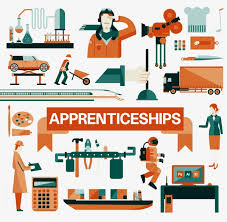 OR On the job
You could start work with a social media or marketing company as an assistant or digital content writer. As you get more experience, you could work your way up into a management position.

You could also do qualifications through professional bodies like The Institute of Direct and Digital Marketing and The Chartered Institute of Marketing to help improve your prospects.
Web Content Editor
- Web content editors research, write and manage an organisation’s online content, including text, images, video and other media.
Your day-to-day duties might include:

working with the client, using test sites to see which ideas best suit their needs
building the framework or 'architecture' of the site
making sure the new site can be smoothly integrated into the client's existing network
working on the site's appearance
dealing with user access and security
testing the site under construction to find and fix any problems
Skills Needed:
You'll need:

knowledge of English language
knowledge of media production and communication
the ability to read English
excellent verbal communication skills
to be thorough and pay attention to detail
excellent written communication skills
the ability to work well with others
to be flexible and open to change
to be able to use a computer and the main software packages competently
Entry Requirements:
You may have an advantage if you do a degree in:

journalism
English
digital media
marketing
Other degree subjects will be acceptable to employers as long as you've got an excellent standard of written English.

Entry requirements
You'll usually need:

2 to 3 A levels for a degree
Alternative Entry Requirements
You could take a college course to get some of the skills you'll need when looking for a job. Courses include:

A level English
Level 3 Diploma in Creative and Digital Media
Level 3 Diploma in Digital Marketing
Entry requirements
You may need:

4 or 5 GCSEs at grades 9 to 4 (A* to C) for a level 3 course
Apprenticeships
You could do an advanced apprenticeship in creative and digital media or as a junior content producer.

Entry requirements
You'll usually need:

5 GCSEs at grades 9 to 4 (A* to C), including English and maths, for an advanced apprenticeship
www.icould.com
Videos related to different professions
https://icould.com/stories/

HEARING A STORY OF SOMEONE IN A JOB CAN BE VERY USEFUL AS THEY DESCRIBE THEIR EXPERIENCE!!
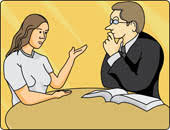